স্বাগতম
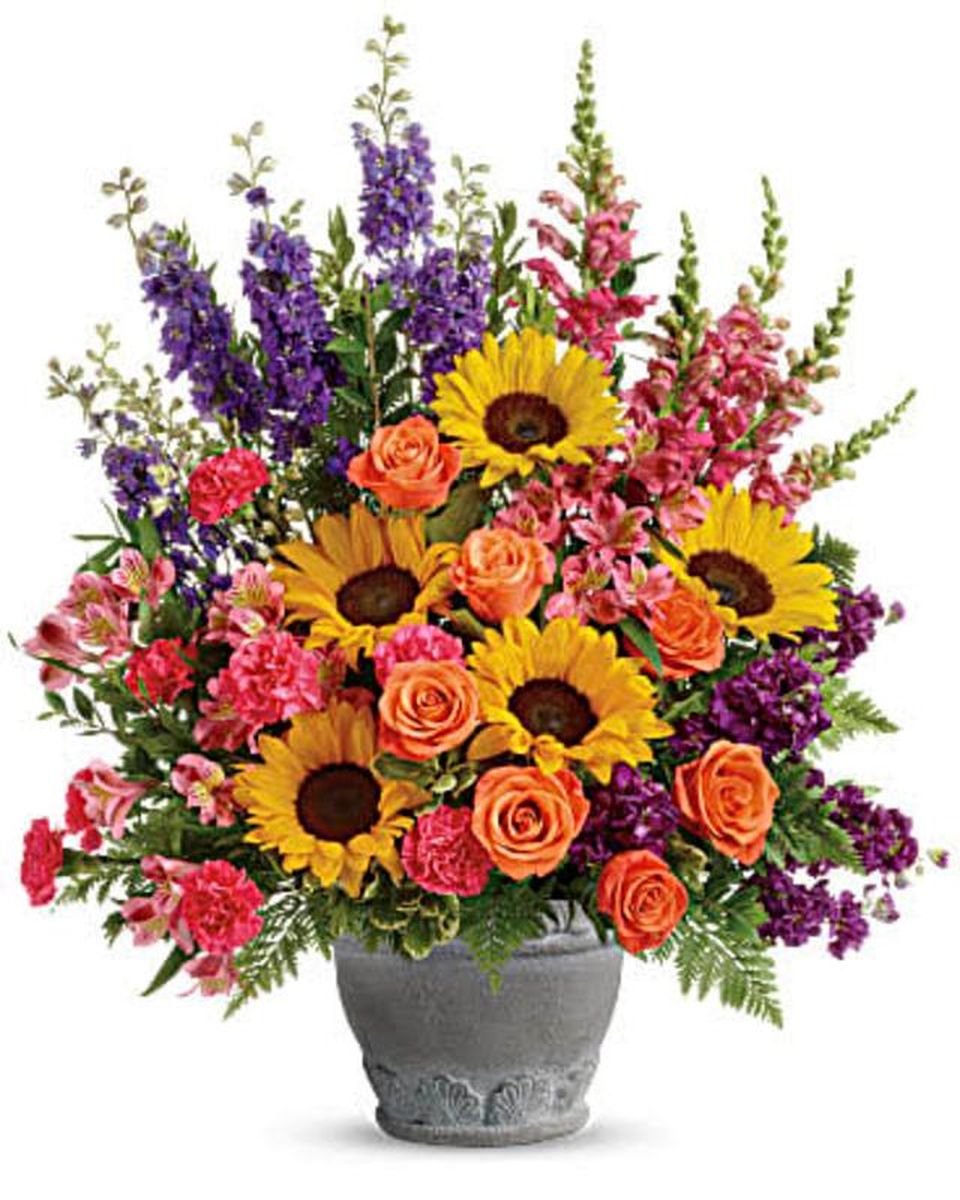 পরিচিতি
শিক্ষক পরিচিতি
পাঠ পরিচিতি
ফারহানা মল্লিক
মুহাম্মদাবাদ ইসলামিয়া আলিম মাদ্রাসা
মিরপুর-1, ঢাকা-1216
বিষয়ঃ বাংলা ২য় পত্র
শ্রেনিঃ ৬ষ্ঠ
অধ্যায়ঃ ৭ম (বিরাম চিহ্ন )
তারিখঃ ০৮/০৪/২০২০
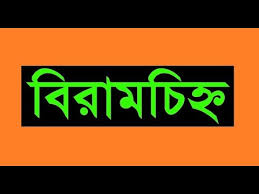 শিখনফল
এই অধ্যায় শেষে শিক্ষার্থীরা

বিরাম চিহ্ন সম্পর্কে ধারনা লাভ করবে।
বিরাম চিহ্ন কেন ব্যবহার হয় ব্যাখ্যা করতে পারবে।
বাক্যে কমার ব্যবহার সম্পর্কে বলতে পারবে।
 বাক্যে বিরাম চিহ্নের প্রয়োগ করতে পারবে।
বিরাম চিহ্নঃ বাক্যের অর্থ সুস্পষ্টভাবে বোঝাবার জন্য বাক্যের মধ্যে বা বাক্যের শেষে কিংবা বাক্যের আবেগ
(আনন্দ, বেদনা, দুঃখ), জিজ্ঞাসা ইত্যাদি প্রকাশের উদ্দেশে বাক্য গঠনে যেভাবে বিরতি দিতে হয় এবং লেখার সময় বাক্যের মধ্যে তা দেখানোর জন্য যেসব সাংকেতিক চিহ্ন ব্যবহার করা হয় ,সেগুলোই বিরাম চিহ্ন বা যতি চিহ্ন বা ছেদ চিহ্ন।
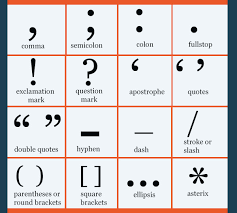 চিহ্নগুলো লক্ষ কর।
এখন আমরা একটা শর্টকার্ট সূত্রের মাধ্যমে কোন বিরাম চিহ্নের পর কতক্ষণ থামতে হয় তা জানব। চলো সূত্রটি জেনে নেয়া যাক।   
এক বলতে ‘‘উক’’, একের দ্বিগুন ‘‘সেমি’’, ‘‘ড্যাসদা’’ ‘‘কোলনদা’’ এক সেকেন্ড  ‘‘বিজি’’, ‘‘হাই ব্যাক’’ থামে না।
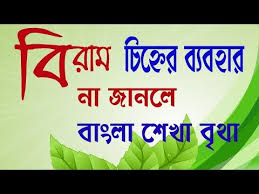 সুত্রের ব্যাখ্যা
১ . এক বলতে ‘‘উক’’  অর্থাৎ  এক ( 1)  বলতে যে সময় প্রয়োজন ‘উদ্ধরণ  চিহ্ন ও কমার’ পর ঐ পরিমান সময় থামতে হবে। 
2. একের দ্বিগুন ‘‘সেমি’’  অর্থ্যাৎ এক ( 1)  বলতে যে সময় প্রয়োজন তার দ্বিগুন  পরিমান সময় ‘‘সেমিকোলেনের’’ পর থামতে হবে। 
3. ‘‘ড্যাসদা’’ ‘‘কোলনদা’’ এক সেকেন্ড  ‘‘বি জি’’ অর্থ্যাৎ ড্যাসদার ড্যাস মানে ড্যাস ও কোলনদা মানে কোলন ও সেমিকোলন, বিজির বি মানে বিস্ময় চিহ্ন, জি মানে জিজ্ঞাসা চিহ্ন  (অথ্যাৎ ড্যাস, কোলন ,সেমিকোলন, বিস্ময়চিহ্ন ও জিজ্ঞাসা চিহ্নর পর এক সেকেন্ড পরিমান সময় থামতে হয়। )
4. হাই ব্যাক থামে না মানে হাইফেন ও ব্যাকেট পর কোন বিরতিকাল নেই ।
বিরাম চিহ্ন কেন ব্যবহার করবঃ
বাক্যের অর্থ সুস্পষ্ট করার জন্য।
বাক্যের সঠিক আবেগ বোঝাবার জন্য।
বাক্যের কোথায় কতটুকু থামতে তা বোঝাবার জন্য।
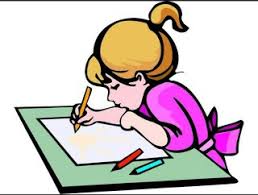 বাক্যে কমার ব্যবহার
বাক্য পাঠকালে সুস্পস্টতা বা অর্থ-বিভাগ দেখানোর জন্য যেখানে স্বল্প বিরতির প্রয়োজন সেখানে কমা ব্যবহৃত হয়। যেমনঃ সুখ চাও, সুখ পাবে পরিশ্রমে।
সম্বোধন পদের পরে জমা বসে। যেমনঃ নিপা, এদিকে তাকাও।
উদ্ধরণ চিহ্নের আগে কমা বসে। যেমনঃরনি বলল, “কাল স্কুলে যাবে”।
একাধিক বিশেষ্য বা বিশেষণ পদ একসঙ্গে বসলে শেষ পদ বাদে বাকি পদ গুলোর পর কমা বসে।যেমনঃ সুখ, দুঃখ, আশা,নৈরাশ্য একই মালিকার পুষ্প।
বাড়ী বা রাস্তা নম্বরের পরে কমা বসে। যেমনঃ ৯, ইকবাল রোড। ঢাকা-১২০৭।
সমজাতীয় একাধিক পদ পরপর থাকলে কমা বসে।যেমনঃ পদ্মা, মেঘনা, যমুনা আর ব্রহ্মপুত্র আমদের বড় নদী।
এক ধরনের পদ জোড়ায় জোড়ায় থাকলে প্রতি জোড়াকে আলাদা করতে কমা বসে।যেমনঃ মাম-মামি, চাচা-চাচি, ফুফাফুফু আমাদের সঙ্গে বনভোজনে গিয়াছিলেন।
এক ধরনের একাধিক বাক্যাংশকে আলাদা করতে কমা বসে। যেমনঃ আমাদের আছে শহিদ দিবস, স্বাধীনতা দিবস, বিজয় দিবস।
জোড়ায় কাজ।
ক-দল
বাক্যের শেষে ব্যবহৃত বিরাম চিহ্ন গুলো দিয়ে তিনটি বাক্য লিখ।
খ-দল
বাক্যের মধ্যে ব্যবহৃত বিরাম চিহ্ন গুলো দিয়ে তিনটি বাক্য লিখ।
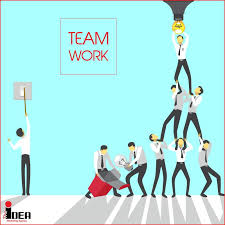 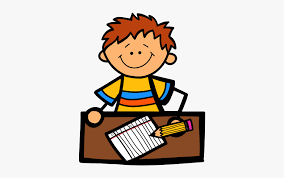 মুল্যায়ন
১। দাড়ি চিহ্নের জন্য কত সময় থামতে হয়?
ক) এক সেকেন্ড  খ) দুই সেকেন্ড  গ) তিন সেকেন্ড ঘ) চার সেকেন্ড 
২। বাংলা ব্যাকরণে বিরামচিহ্ন কয়টি?
(ক) 10টি				(খ) 11টি
(গ) 12টি				(ঘ) 14টি 
৩।‘কমা’ বিরাম চিহ্নটির পর কতক্ষণ সময় থামতে হবে?
(ক) 1 (এক) বলতে যে সময় প্রয়োজন 	(খ) এক বলার দিগুণ	
(গ) থামতে হবে না			(গ) কোনটি নয়
৪। কমার চেয়ে বেশি বিরতির প্রয়োজন হলে কোন চিহ্ন বসে ?
ক) কোলন খ) সেমিকোলন গ) দাঁড়ি ঘ) হাইফেন।
৫।বিরাম শব্দের  অর্থ কী?
ক) বিশ্রাম বা বিরতি খ) ধীর গতি গ) দ্রুত পড়া ঘ) বিরতিহীন।
বাড়ির কাজ।
নিচের অনুচ্ছেদটিতে সঠিক বিরাম চিহ্ন বসাওঃ

আমাদের গ্রামে একটি বড় হাট আছে সপ্তায় দুইদিন হাট বসে হাটবার হলো শনিবার ও বুধবার হাটের দিন অনেক দূর থেকে ক্রেতা বিক্রেতা আসে হাটে ধান চাল আলু বেগুন পটল পাট হাঁস মুরগী ইত্যাদি প্রায় সব ধরনের জিনিসপত্র বেচাকানা হয় গ্রামে প্রতিদিন সকালে বাজার বসে মাছ দুধ শাকসবজি সহ দৈনন্দিন প্রয়োজনীয় প্রায় সব জিনিস এখানে পাওয়া যায়
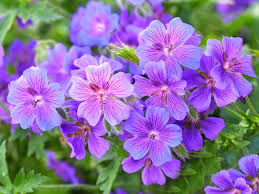 সবাইকে ধন্যবাদ ।